บทที่ 2
การวางแผนและการจัดการเชิงกลยุทธ์ (Planning & Strategic Management)
ความหมายของการวางแผน (Planning)
การวางแผนเป็นความพยายามอย่างเป็นระบบสำหรับการคาดการณ์สิ่งที่จะเกิดขึ้นในอนาคต โดยใช้ข้อมูลในอดีตและปัจจุบันเป็นฐานในการพิจารณาตัดสินใจเลือกแนวทางที่ดีที่สุดและก่อประโยชน์สูงสุดต่อองค์กร 
(พยอม วงศ์วารศรี. 2542: 69)
Planning
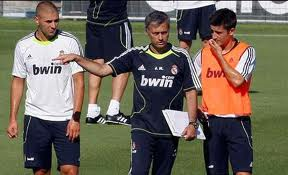 สรุปความหมายของการวางแผน
กระบวนการที่เป็นระบบในการตัดสินใจเลือกแนวปฏิบัติที่ดีที่สุดเพื่ออนาคตองค์กร
 การวางแผน เป็นการตัดสินใจที่ระบุถึง 5W1H : 
-Who                       - What  
- Where   		- When   
- Why  How
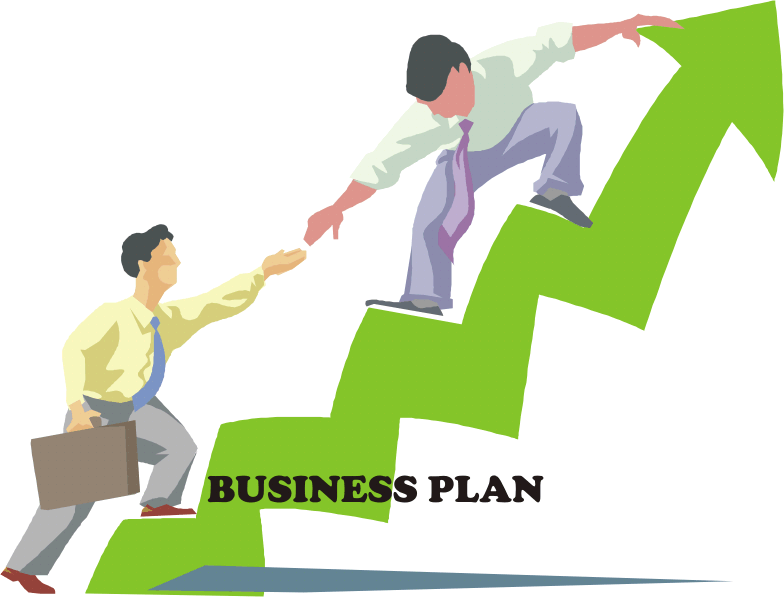 ความสำคัญของการวางแผน
ช่วยลดความเสี่ยง (Reducing Risk) 
ช่วยลดความไม่แน่นอน (Reducing Uncertain) 
สนับสนุนในการตัดสินใจ (Supporting Decision Making) 
สร้างความไว้วางใจ (Establishing Trust) 
ถ่ายทอดสารสนเทศ (Conveying Information)
ประโยชน์ของการวางแผน
ใช้ในการเป็นเส้นทางในการดำเนินงาน (Road Map) 
ช่วยให้เกิดการประสานงานที่ดี (Better Coordination) 
มีจุดมุ่งหมายต่อการคิดในอนาคต (Focus on Forward Thinking)
มีระบบควบคุมที่มีประสิทธิภาพ (More Effective Control Systems)
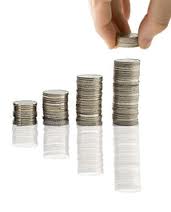 ระบบการวางแผน
ปัจจัยนำเข้า
ทรัพยากรทางการบริหาร
1. คน
2. เงิน
3. วัตถุดิบ
4. เครื่องจักร
6. เวลา
กระบวนการ
1. ระบุวัตถุประสงค์ขององค์กร
2. ระบุแนวทางเลือกเพื่อทำให้บรรลุวัตถุประสงค์
3. พัฒนาแนวทางเลือกแต่ละแนวทางบนข้อมูลพื้นฐาน
4. เลือกแนวทางเลือกที่ดีที่สุด
5. พัฒนาแผนทางเลือกที่ดีที่สุด
6. สร้างแผนปฏิบัติการ
ปัจจัยนำออก



แผนองค์กร
ขั้นตอนที่ 1
การวิเคราะห์สถานการณ์
ขั้นตอนที่ 2
สร้างแผนทางเลือก
ขั้นตอนที่ 3
พิจารณาเลือกความเป็นไปได้
เลือกแผนทางเลือกที่ดีที่สุด
ขั้นตอนที่ 4
ขั้นตอนที่ 5
การดำเนินงานตามแผน
ตรวจสอบระหว่างดำเนินการ
ขั้นตอนที่ 6
ตรวจสอบและควบคุม
กระบวนการการวางแผน
การจัดการเชิงกลยุทธ์ (Strategic Management)
กลยุทธ์ หมายถึง แผนระยะยาวขององค์กรที่กำหนดขึ้นโดยอาศัยการประเมินสภาวะแวดล้อมขององค์กร เพื่อให้การดำเนินงานบรรลุเป้าหมายอย่างมีประสิทธิภาพและประสิทธิผล
การจัดการเชิงกลยุทธ์ (Strategic Management)
การจัดการเชิงกลยุทธ์ หมายถึง การวางแผน การดำเนินการและการควบคุมในแนวทางกลยุทธ์ ซึ่งจะช่วยให้การบริหารเป็นไปอย่างมีประสิทธิภาพและประสิทธิผล
การจัดการเชิงกลยุทธ์ (Strategic Management)
การวางแผนกลยุทธ์ หมายถึง การพัฒนาแผนระยะยาวขององค์กรบนฐานของโอกาสและอุปสรรคจากการประเมินสภาวะแวดล้อมภายนอก จุดแข็งและจุดอ่อนขององค์กรจากการประเมินสภาวะแวดล้อมภายใน
การจัดการเชิงกลยุทธ์กับแนวคิดการจัดการสมัยใหม่
การจัดการเชิงกลยุทธ์ และ แนวคิดการจัดการสมัยใหม่ มุ่งเน้นความเป็นเลิศของการจัดการ ซึ่งมีลักษณะที่สำคัญ 4 ประการ
เน้นการจัดการเพื่ออนาคต
การวางแผนกลยุทธ์
การสร้างวัฒนธรรมองค์กร
การสร้างความคล่องตัว
ขั้นตอนการจัดการเชิงกลยุทธ์
ขั้นตอนการจัดการเชิงกลยุทธ์
ขั้นที่ 1 การประเมินสภาวะแวดล้อมภายนอกและภายในองค์กร   1-5
            (External and Internal Environment Analysis)

ขั้นที่ 2 การวางแผนกลยุทธ์ (Strategic Planning)                        6

ขั้นที่ 3 การดำเนินกลยุทธ์ (Strategic Implementation)               7

ขั้นที่ 4 การควบคุมกลยุทธ์ (Strategic Controlling)                     8
การประเมินสภาวะแวดล้อมขององค์กร
สภาวะแวดล้อมภายในองค์กร
SWOT Analysis
สภาวะแวดล้อมภายนอกองค์กร
SWOT Analysis
การวางแผนกลยุทธ์
การกำหนดวัตถุประสงค์
การระบุทิศทางหรือภารกิจหลัก
การกำหนดเป้าหมาย
การพัฒนากลยุทธ์
การกำหนดนโยบาย
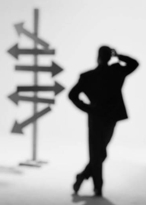 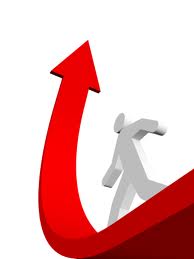 การดำเนินกลยุทธ์
โครงการ
งบประมาณ
ระเบียบวิธีปฏิบัติ
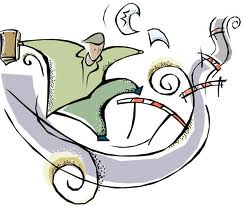 การควบคุมกลยุทธ์
การกำหนดมาตรฐาน
การวัดผลการปฏิบัติงาน
การเทียบเคียงผลการปฏิบัติงานกับมาตรฐาน
การดำเนินการแก้ไข
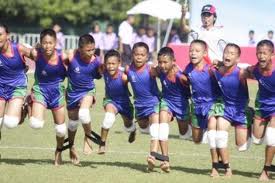